Climate Engineering Teaching ModuleLesson 1 – Collaborative Design Thinking
Ben Kravitz1, Paul Goddard1, and Adam Scribner21.Department of Earth and Atmospheric Sciences 2. The School of Education
INDIANA UNIVERSITY
Objective
Design a Technology to Slow Global Warming
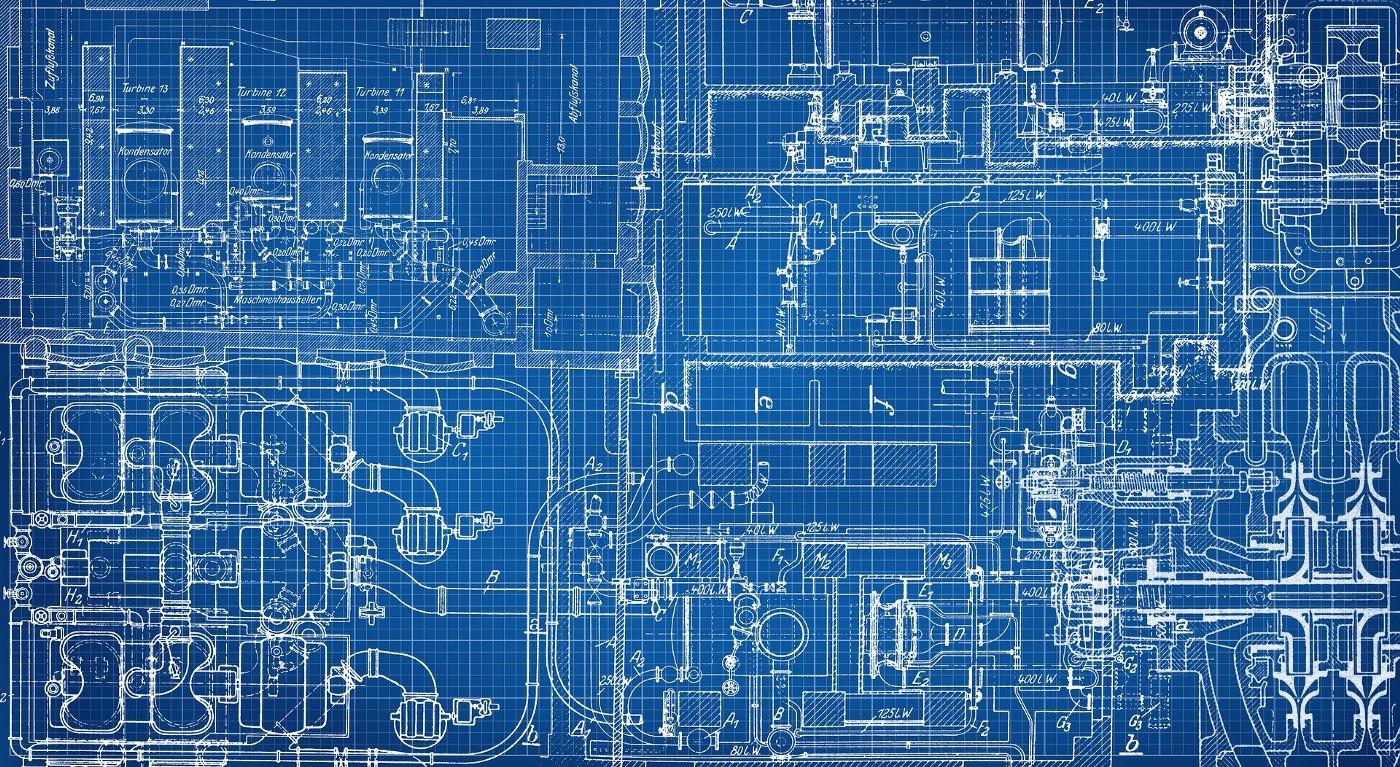 Climate engineering is the deliberate modification of an environmental system that impacts Earth’s climate in order to reduce the negative impacts of global warming.
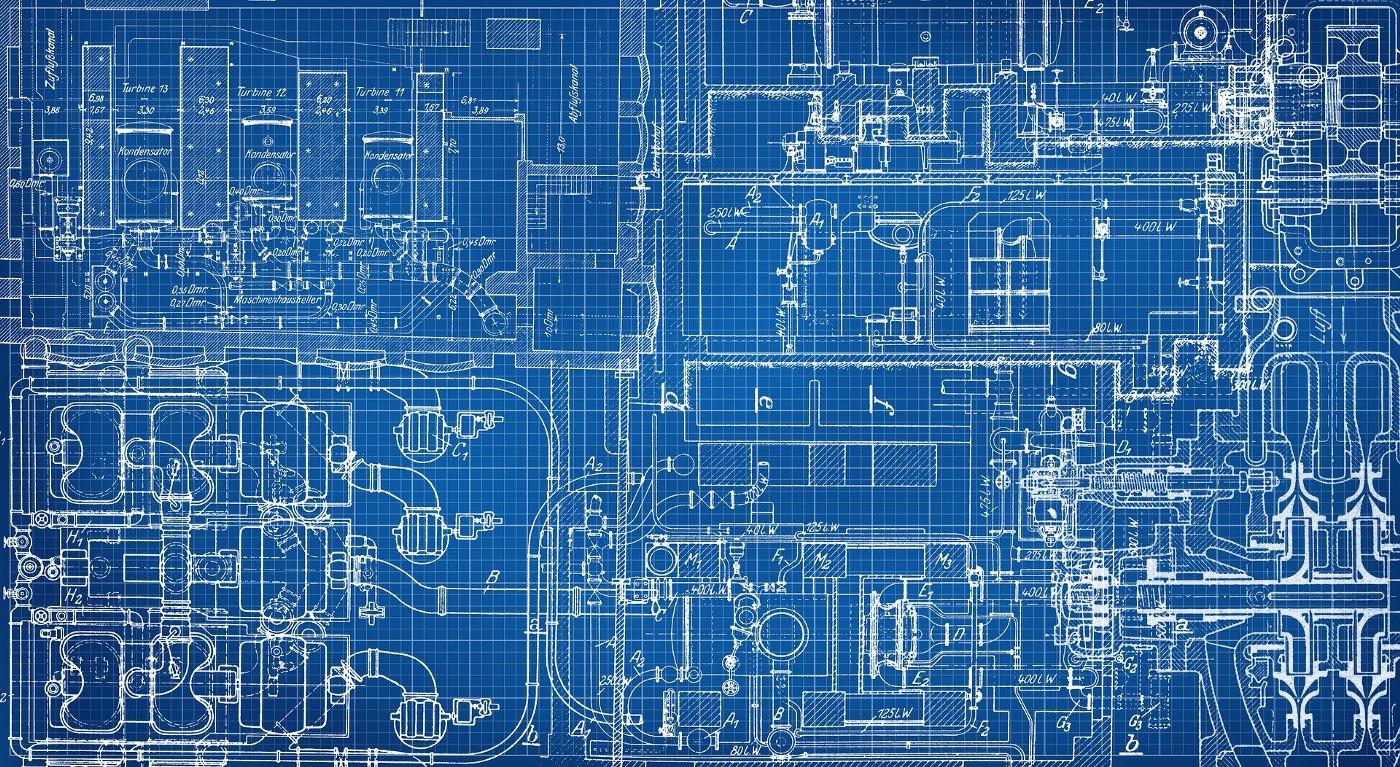 Climate engineering is the deliberate modification of an environmental system that impacts Earth’s climate in order to reduce the negative impacts of global warming, but...
What is global warming and climate change? 
How do we know it is occurring?
What are these environmental systems you speak of?
You want me to fix global warming?!?!
Climate change in ten words
It’s real

It’s us

It’s bad

Scientists agree

There’s hope
Tony Leiserowitz
Evidence of Climate Change
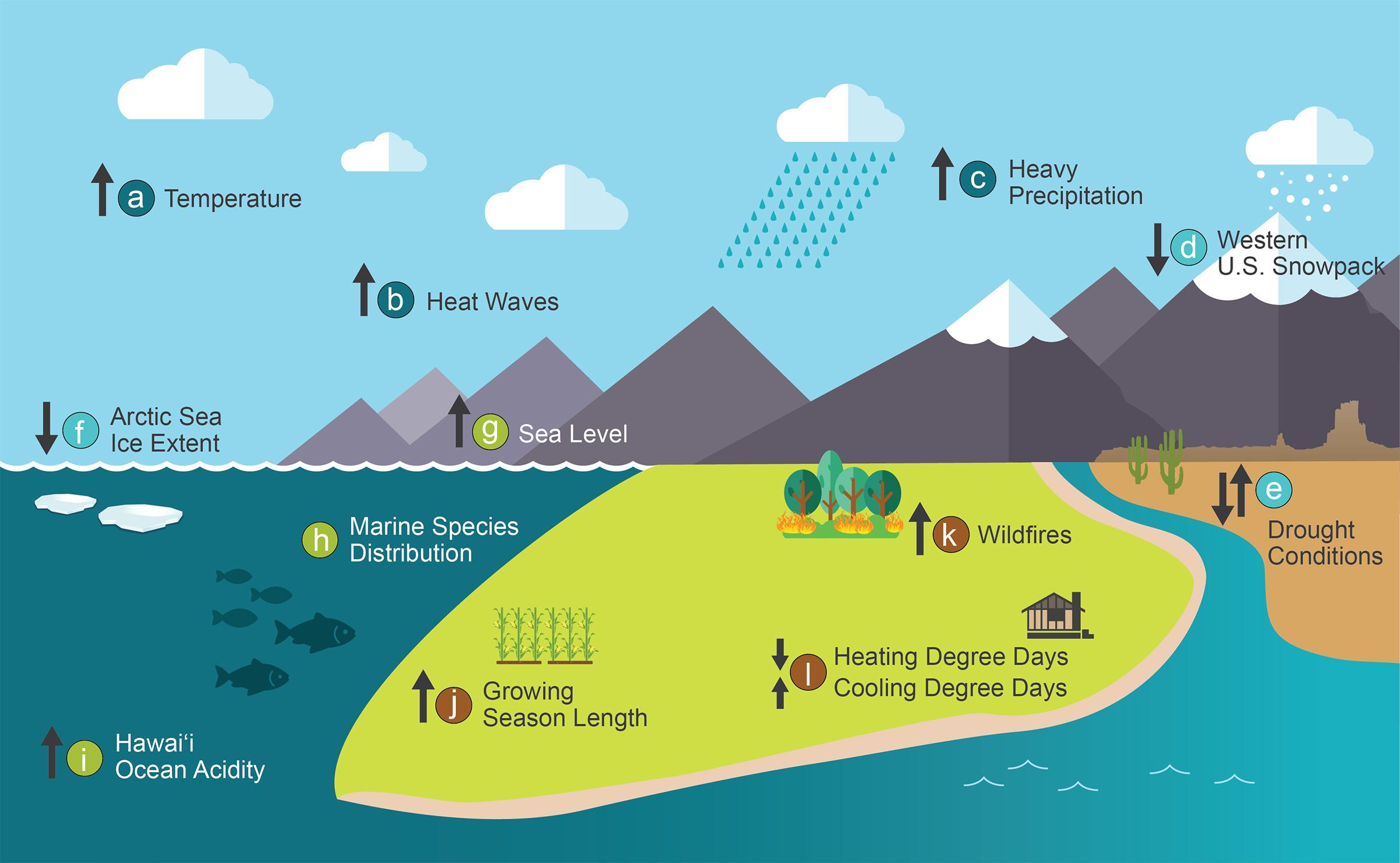 4th National Climate Assessment

(5th NCA just released!)
Nearing Tipping Points
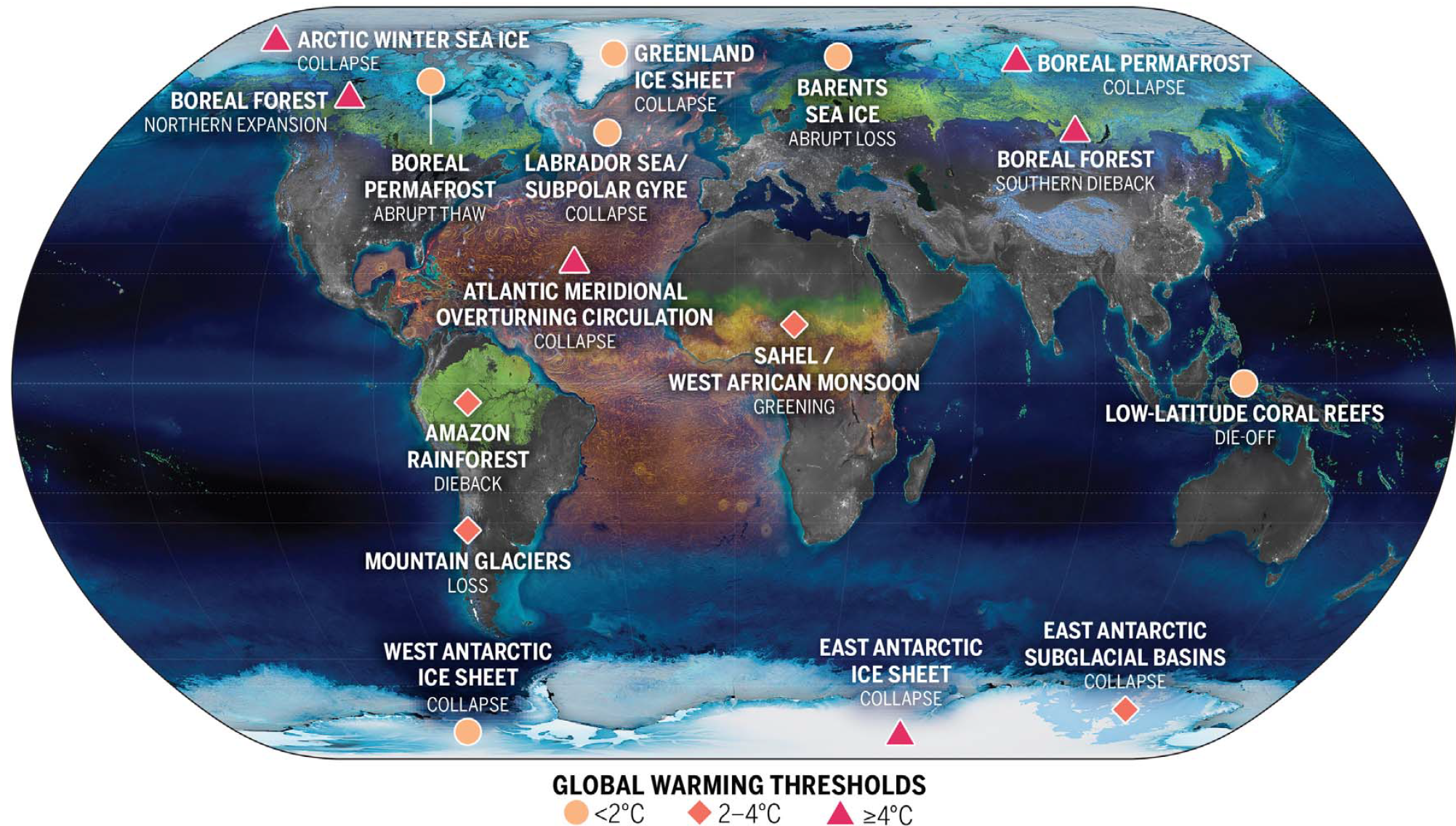 McKay et al. (2022)
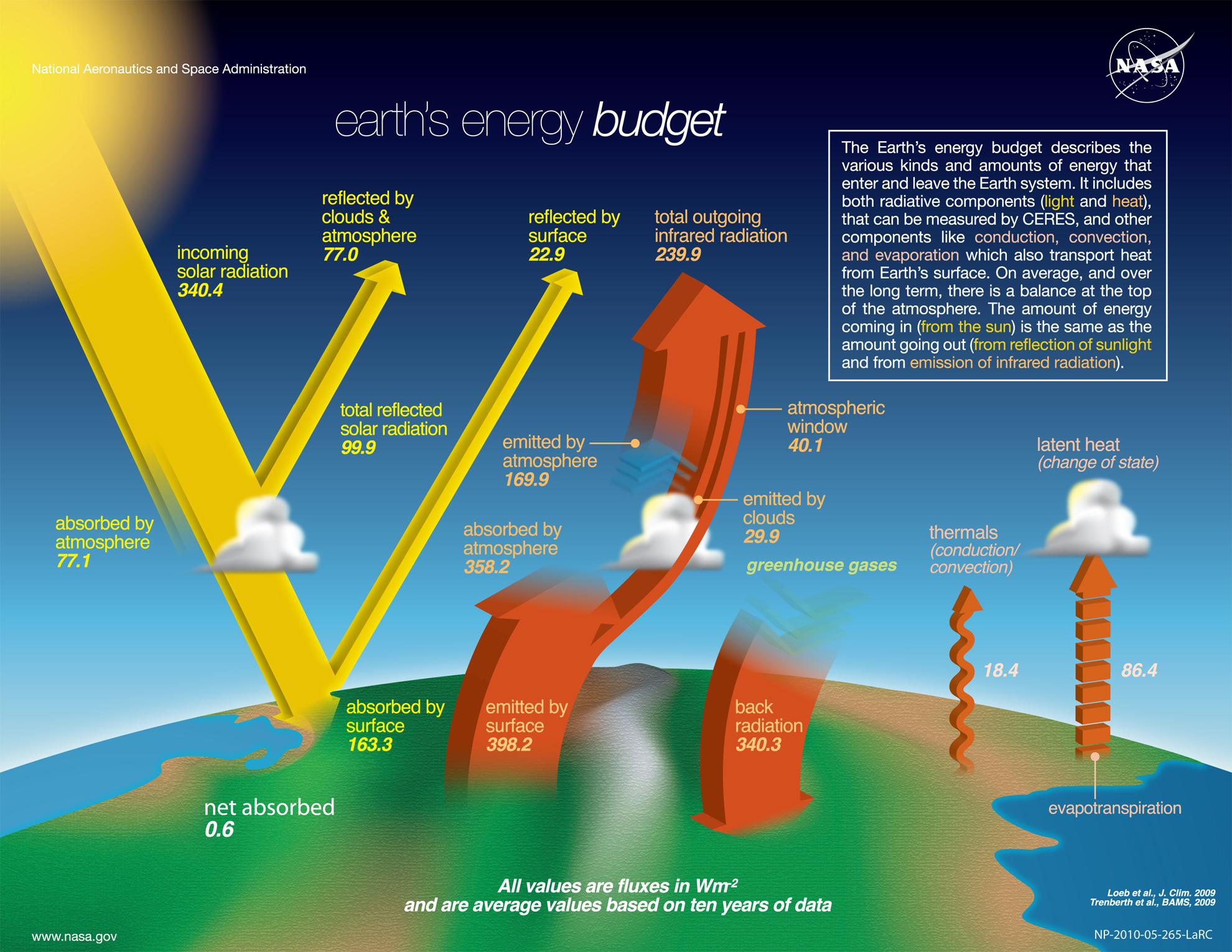 Global Warming Simplified:
Energy going in is greater than the energy going out
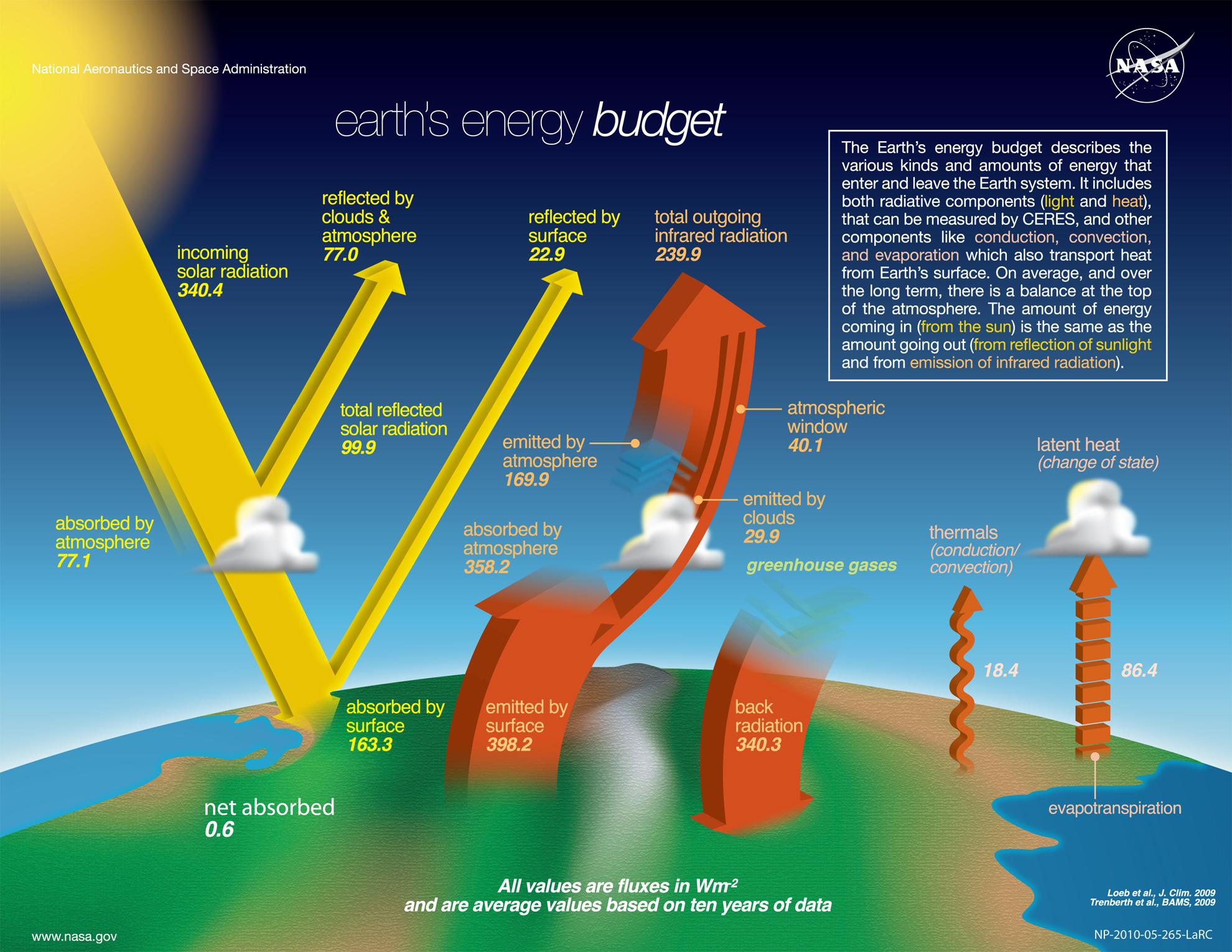 >
+
+
Global Warming Simplified:
Energy going in is greater than the energy going out
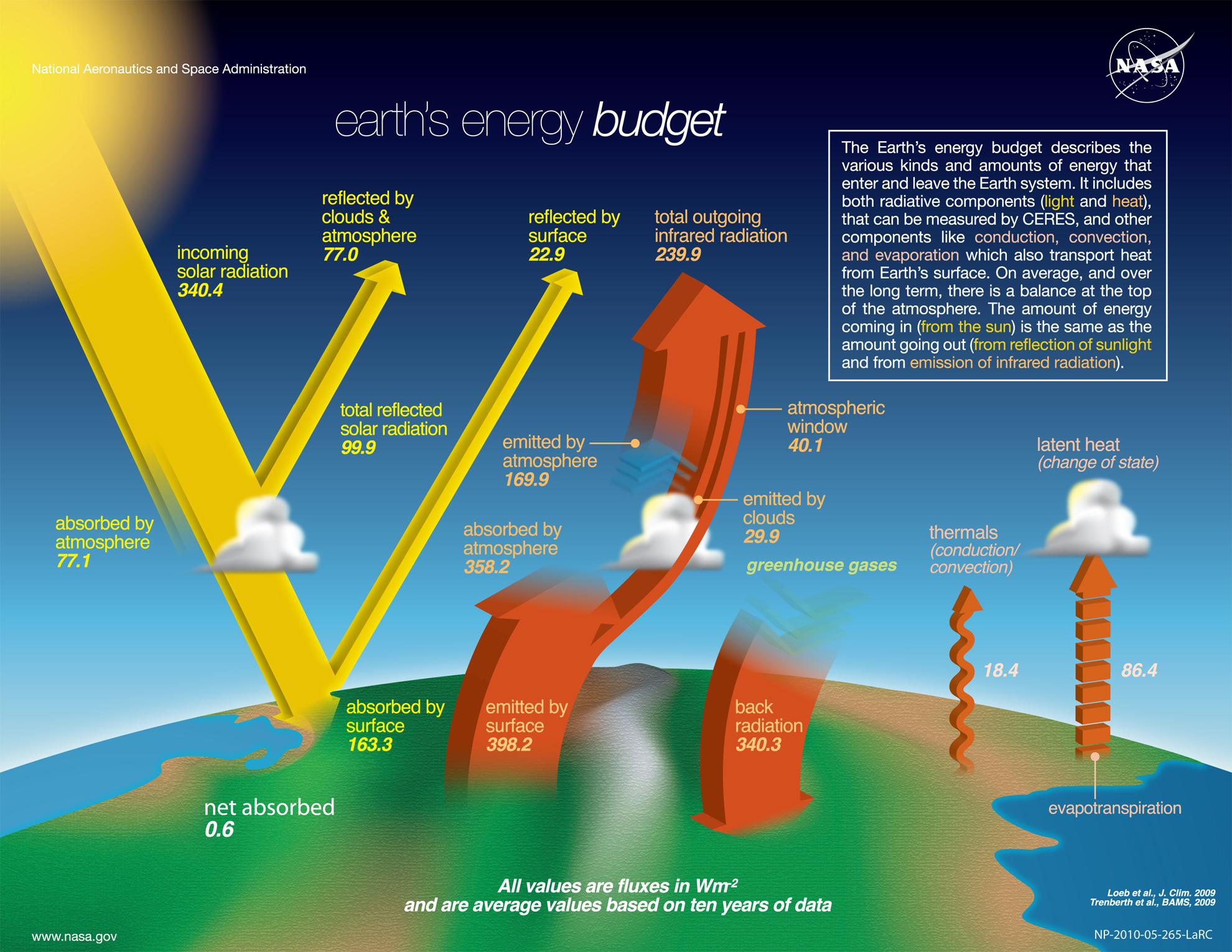 >
+
+
Global Warming Simplified:
Energy going in is greater than the energy going out
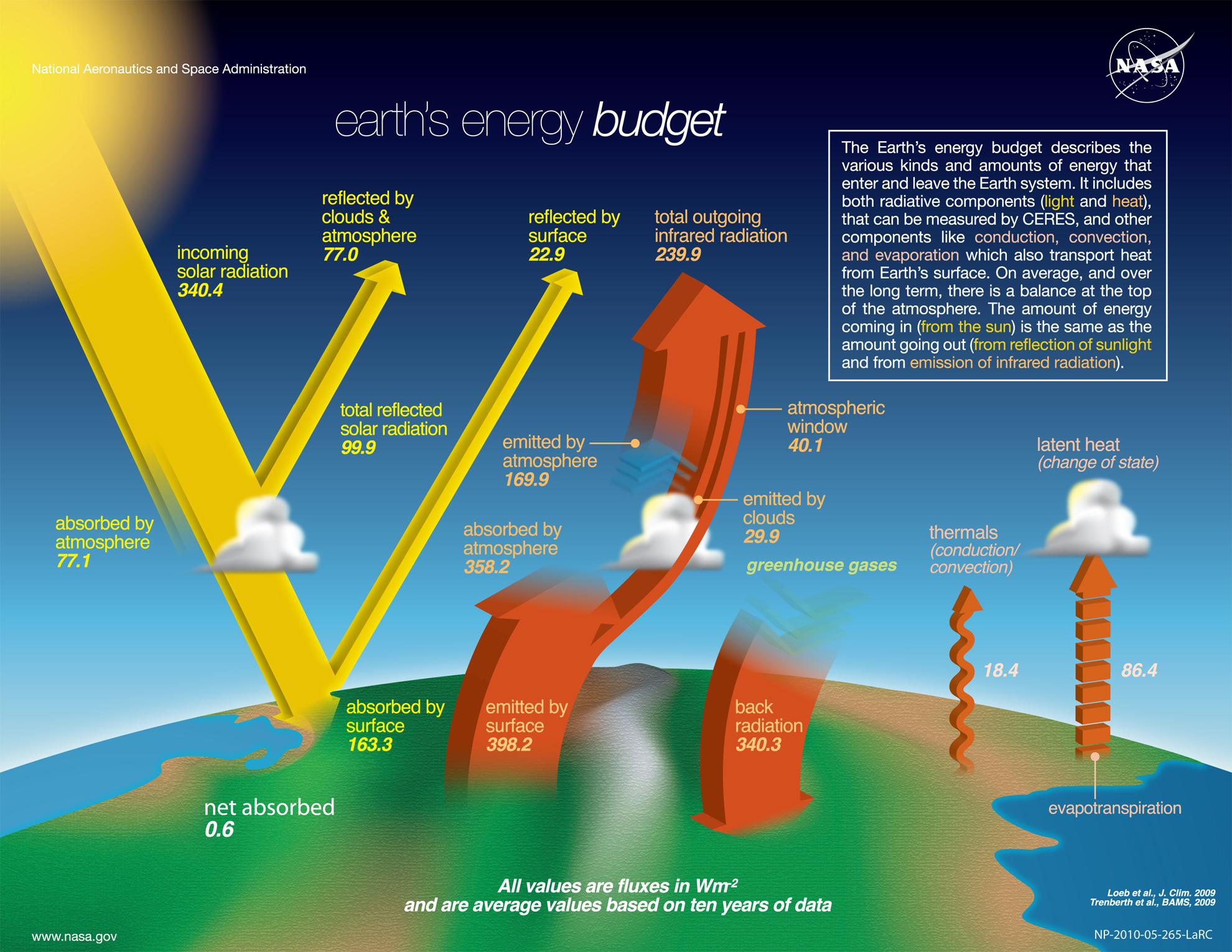 Climate Engineering is about developing technologies to reverse this inequality
>
+
+
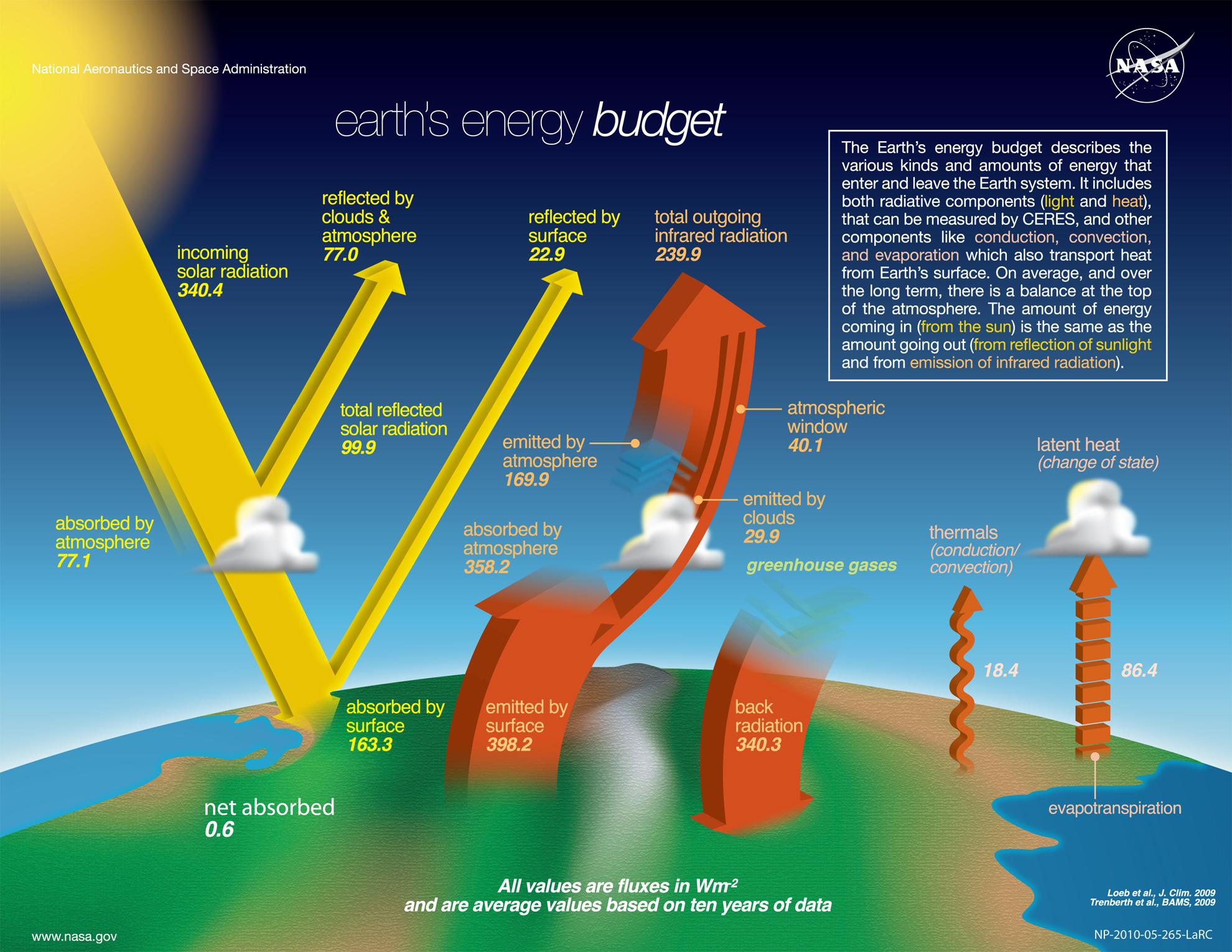 Climate Engineering is about developing technologies to reverse this inequality by…
+
+
>
Think about how to increase the right side of the equation
Reflection of incoming sunlight
At the Surface?
In the Atmosphere?
In Space?
Permit more infrared radiation (heat) to escape to space
How to open this “window”?
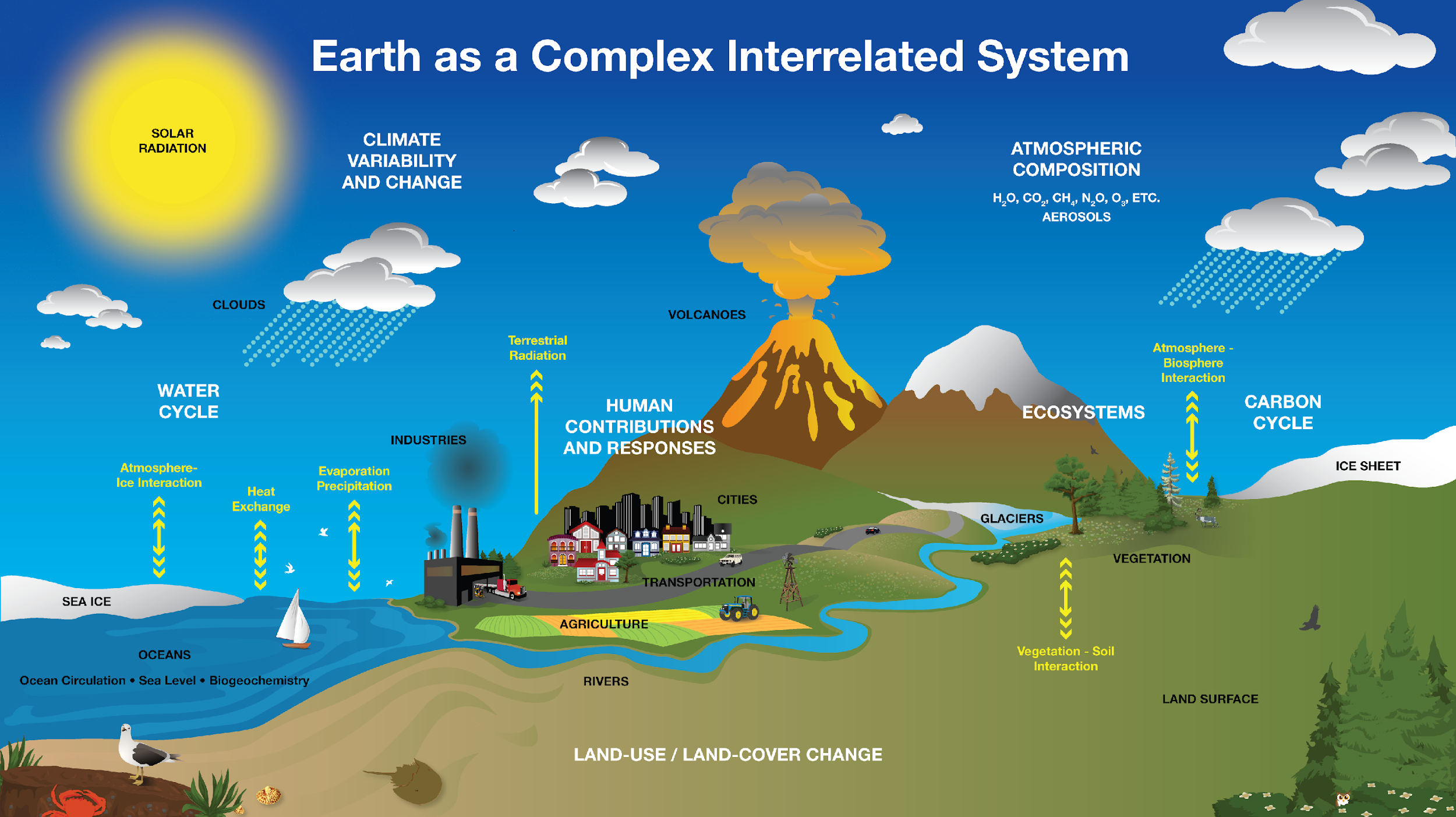 Climate Engineering is about developing technologies to reverse this inequality by modifying a part of the climate system
NASA
>
Total reflected incoming radiation
Total outgoing infrared radiation
+
Incoming
solar radiation
Can you think of ways to modify these systems to slow global warming (increase the RHS of the equation??
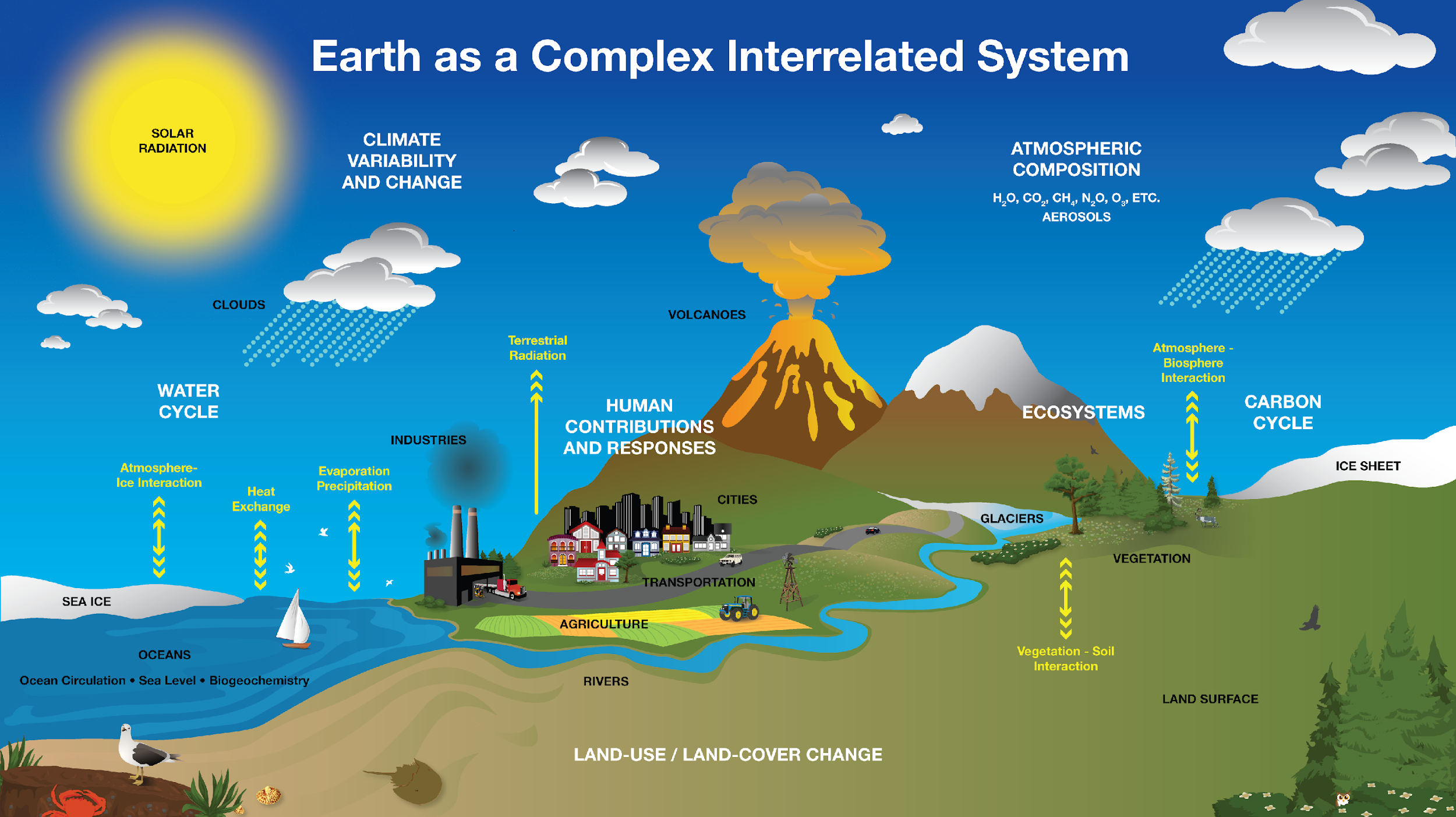 Write as many (wild!) ideas as possible in 3 minutes.
NASA
*Catherine
Total reflected incoming radiation
Total outgoing infrared radiation
+
Incoming
solar radiation
Can you think of ways to modify these systems to slow global warming (increase the RHS of the equation??
>
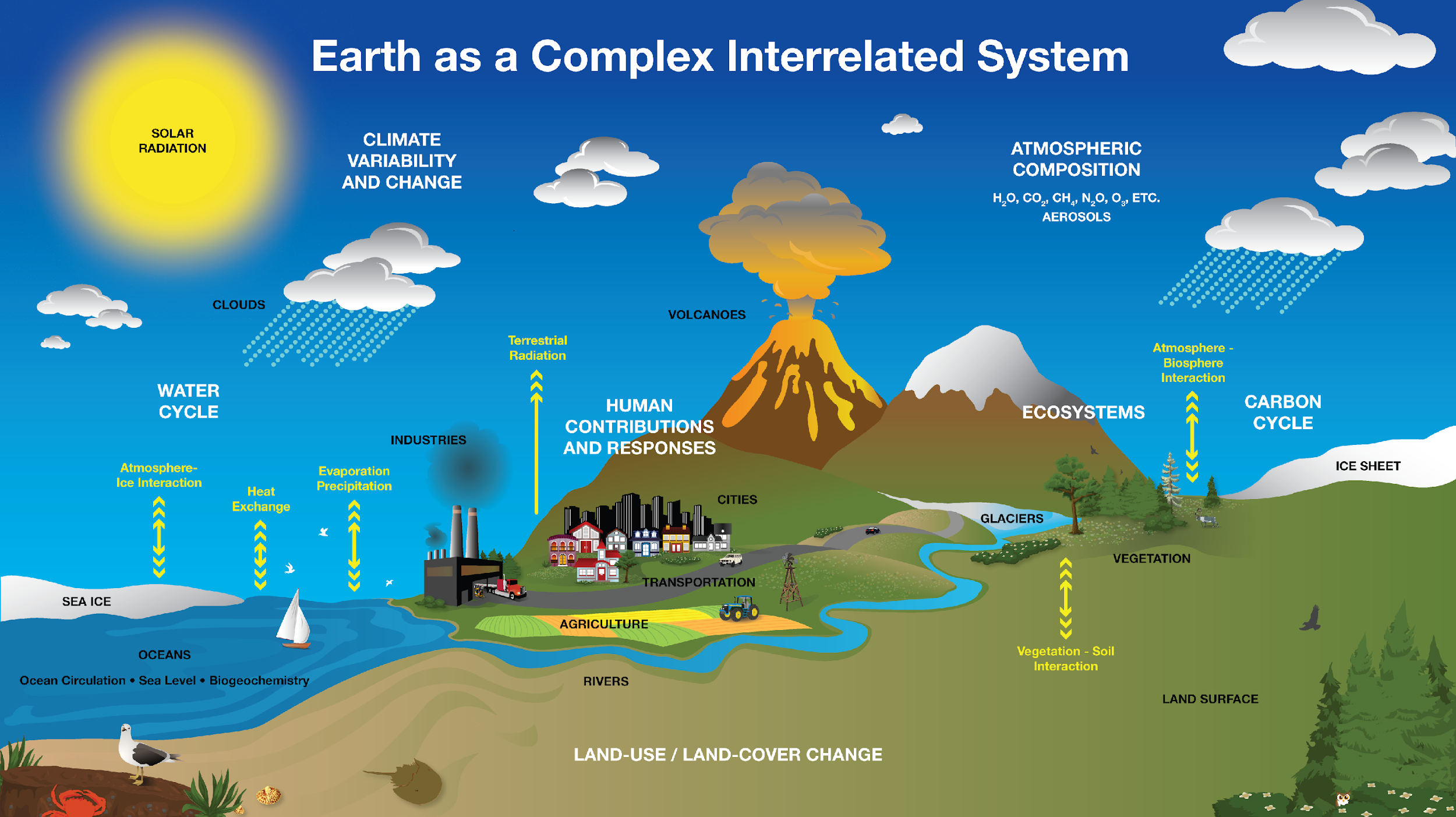 Now, as a small group write (wild!) ideas for 3 minutes
NASA
Total reflected incoming radiation
Total outgoing infrared radiation
+
Incoming
solar radiation
>
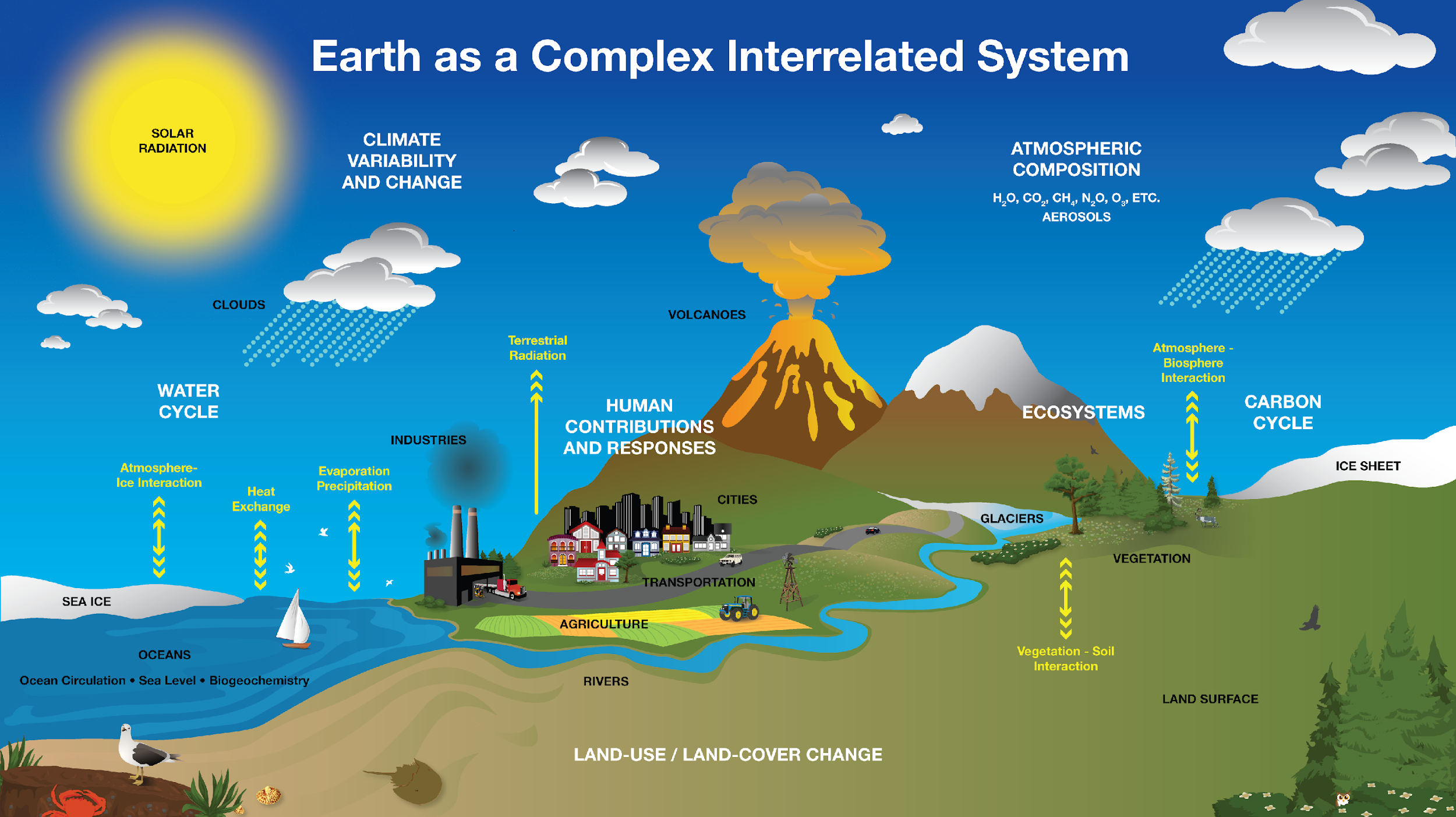 What ideas does AI have? - Ask ChatGPT:
“Create 10 wild ideas that fit the category of geoengineering to stop global warming”
Then ask ChatGBT:“But, more wild” to get some sensational ideas
NASA
Mind Map
Organize group and individual sticky notes on large sheet of paper or wall.
Category 2
Category 1
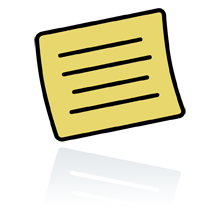 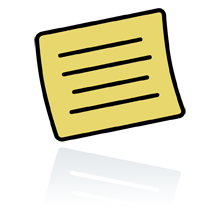 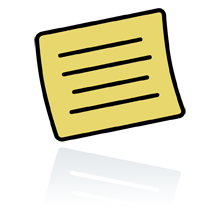 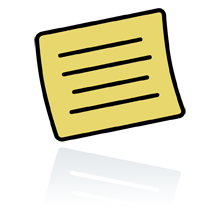 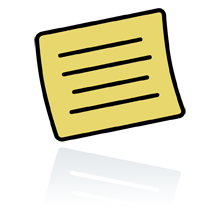 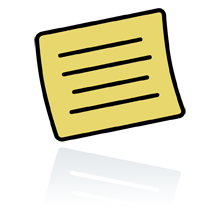 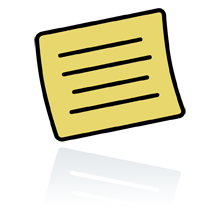 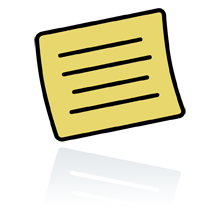 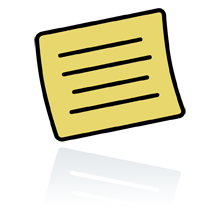 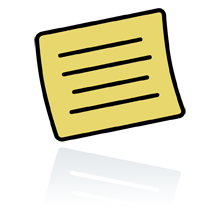 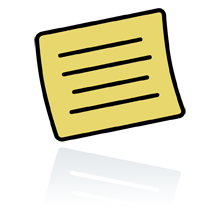 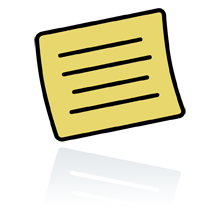 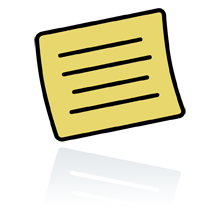 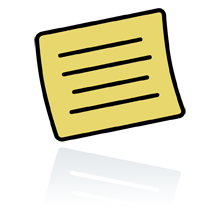 Category 3
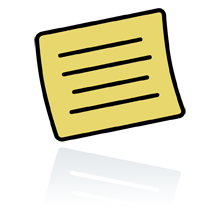 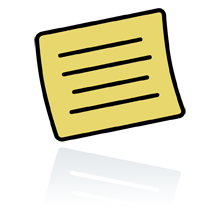 Category 4
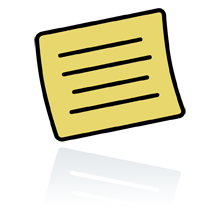 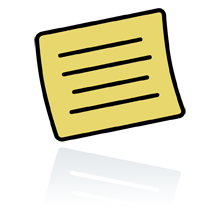 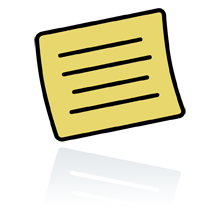 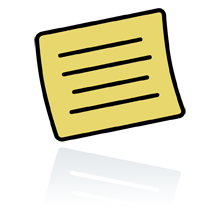 Design a Solution for Global Warming
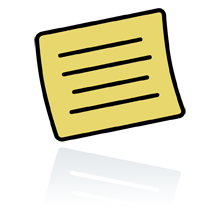 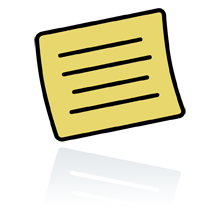 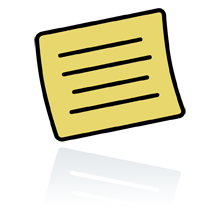 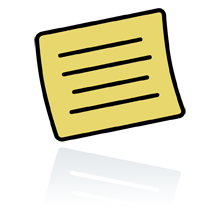 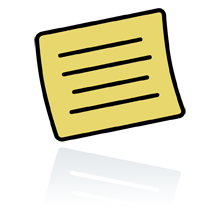 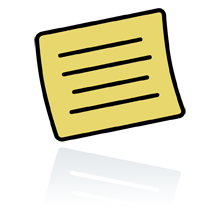 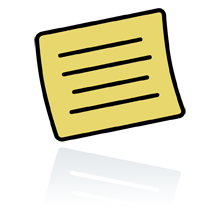 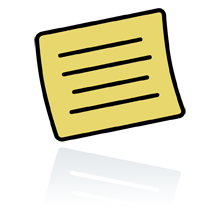 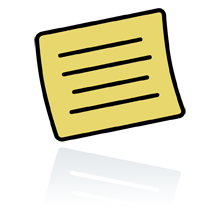 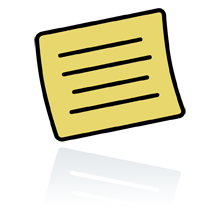 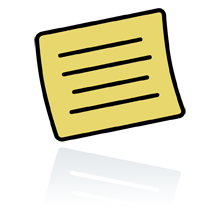 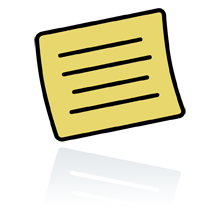 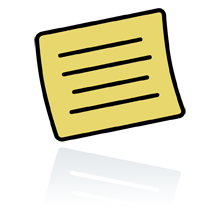 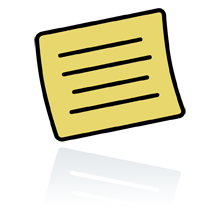 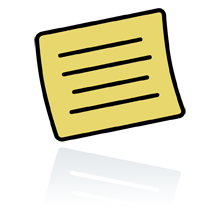 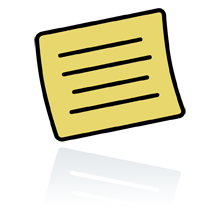 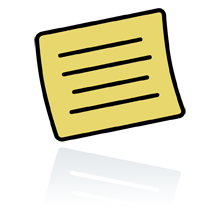 Mind Map
Organize group and individual sticky notes on large sheet of paper or wall.
Emission Reduction
Carbon Uptake
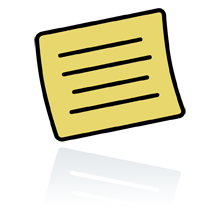 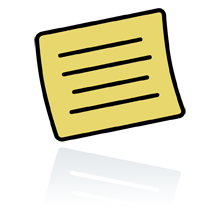 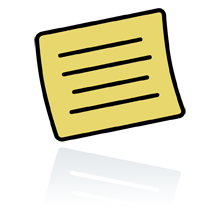 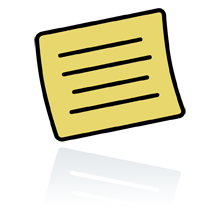 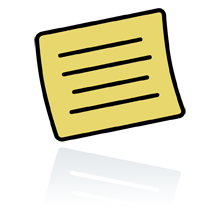 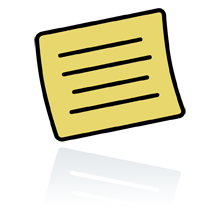 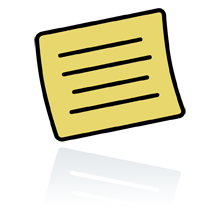 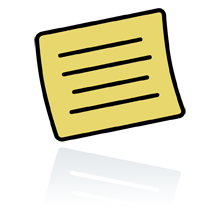 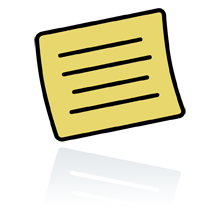 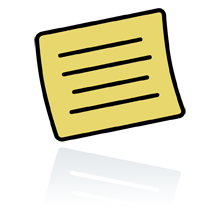 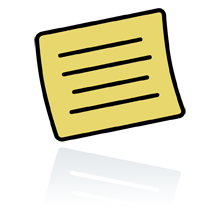 Example Categories
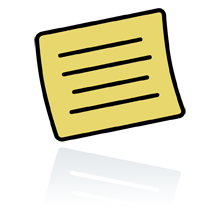 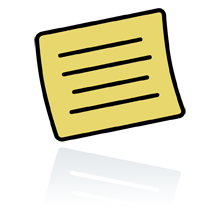 Sunlight Reduction
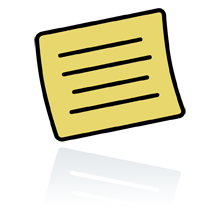 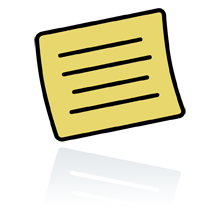 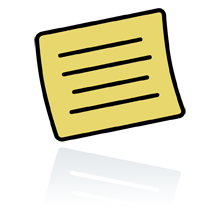 Miscellaneous
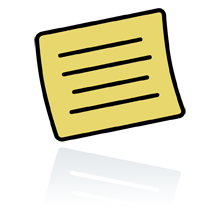 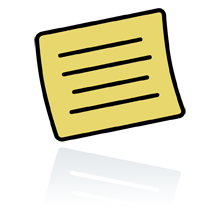 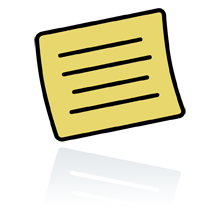 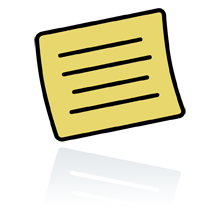 Design a Solution for Global Warming
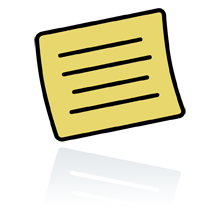 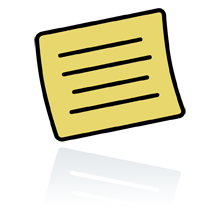 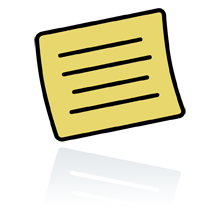 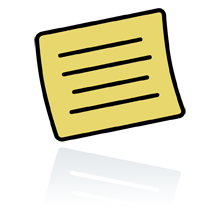 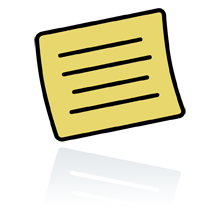 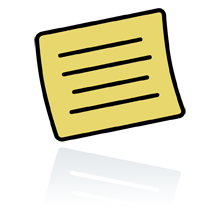 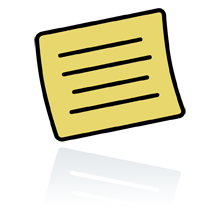 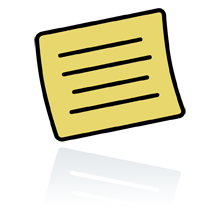 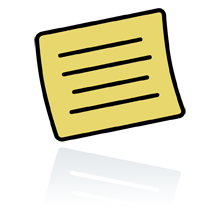 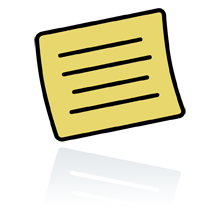 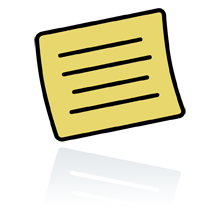 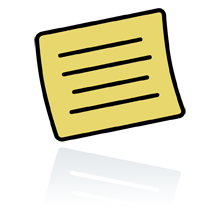 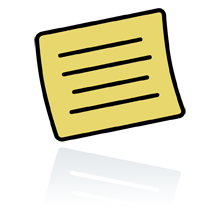 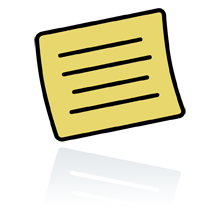 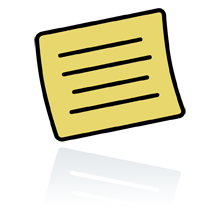 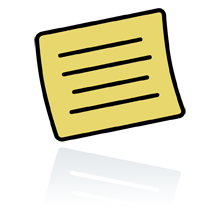 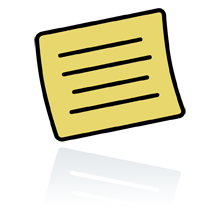 Collaborative Design
Collaborative design is when people think and brainstorm as team with a shared design goal.
The Engineering Design Process can be Complex
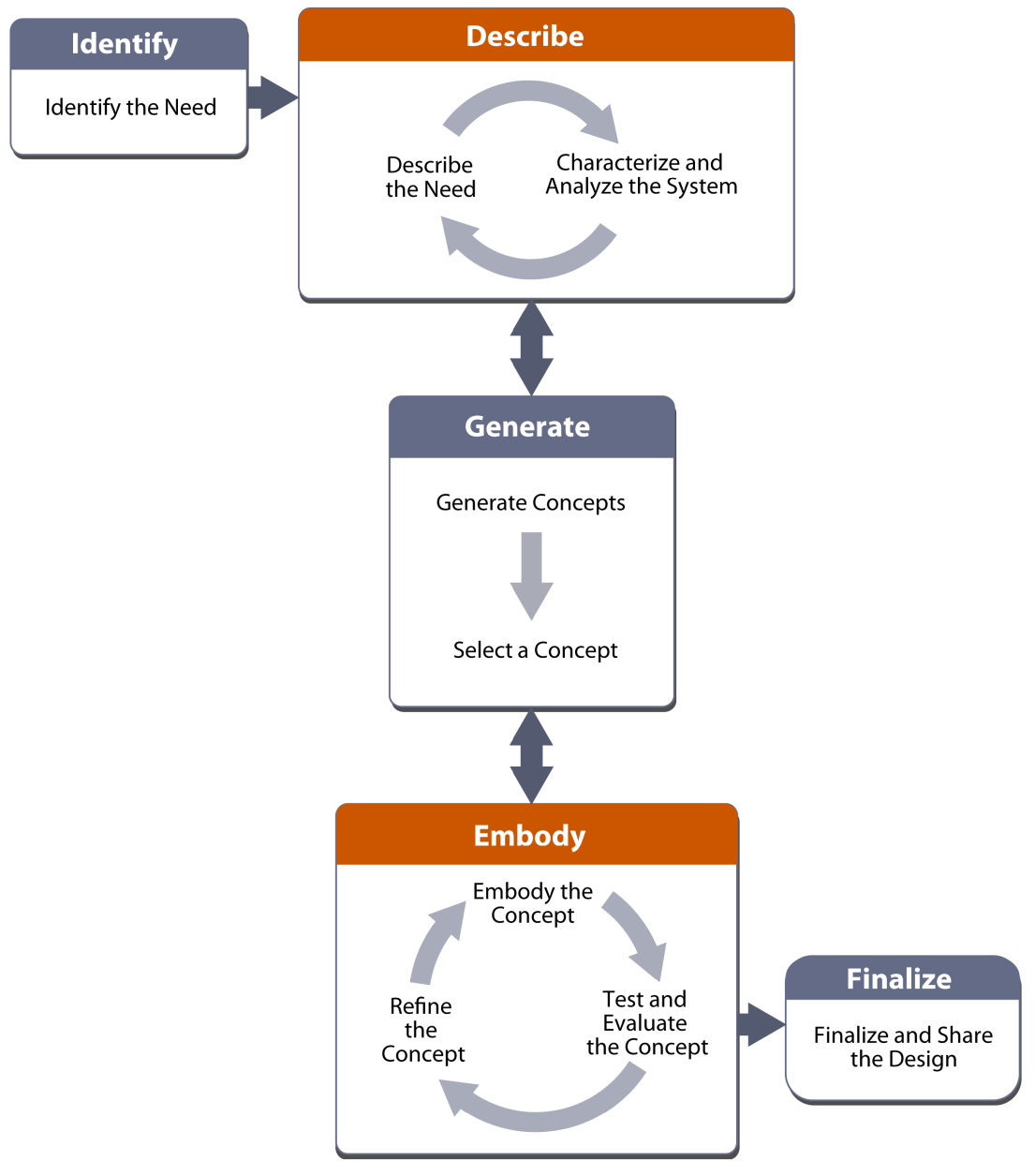 The Engineering Design Process can be Complex.
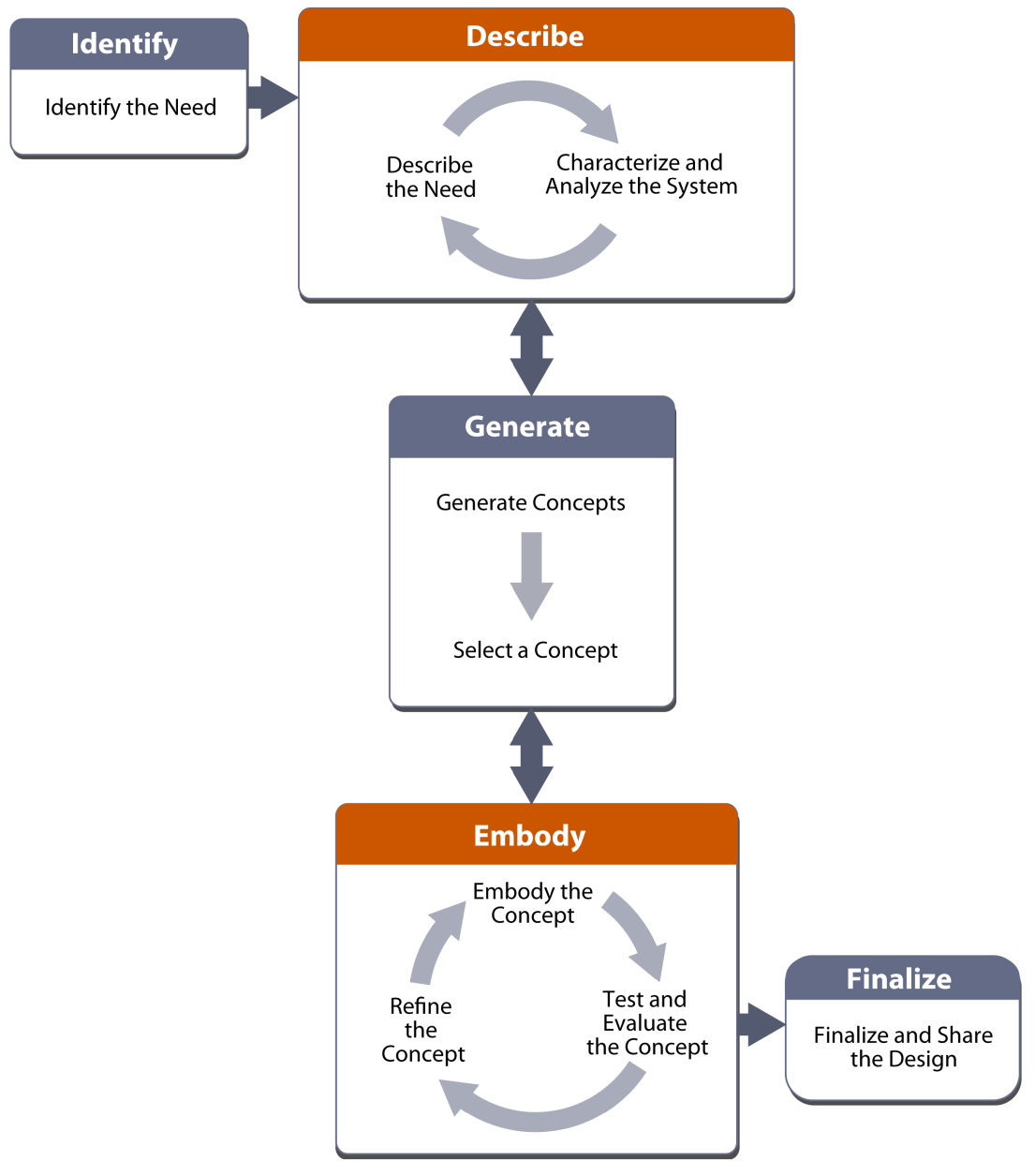 Concept Generation
Concept Sketching
CONCEPT 1
CONCEPT 2
CONCEPT 3
[Speaker Notes: Concept drawings or sketches are drawings, often freehand, that are used by designers such as architects, engineers and interior designers as a quick and simple way of exploring initial ideas for designs. Concept drawing - Designing Buildings]
Concept Sketching
Individually… Draw an upside-down “Y” on paper
Sketch 3 ideas in the 3 spaces on your paper using one colored pencil (10 min)
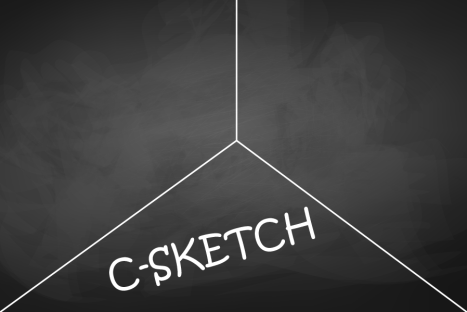 Concept Sketching
As a group… Pass your paper to the person to your right.  
Sketch more design details on their paper using your colored pencil (2-3 min for each rotation).
Repeat until you have added to everyone else’s papers.
This lesson introduced and developed ideas for engineering solutions to global warming and climate change.In the next lesson we will learn about a specific climate engineering design that is currently being researched by scientists and engineers.
Prepare for Lesson 2
Questions/Comments/Thoughts/Ideas welcome!
Paul Goddard    pgoddard@iu.edu
Ben Kravitz        bkravitz@iu.edu
Adam Scribner